Planning for the Future
Finding and Getting a Job:  Introduction

Samantha Craigie, Skills Development Scotland
Rachel Scarth, Developing the Young Workforce Orkney
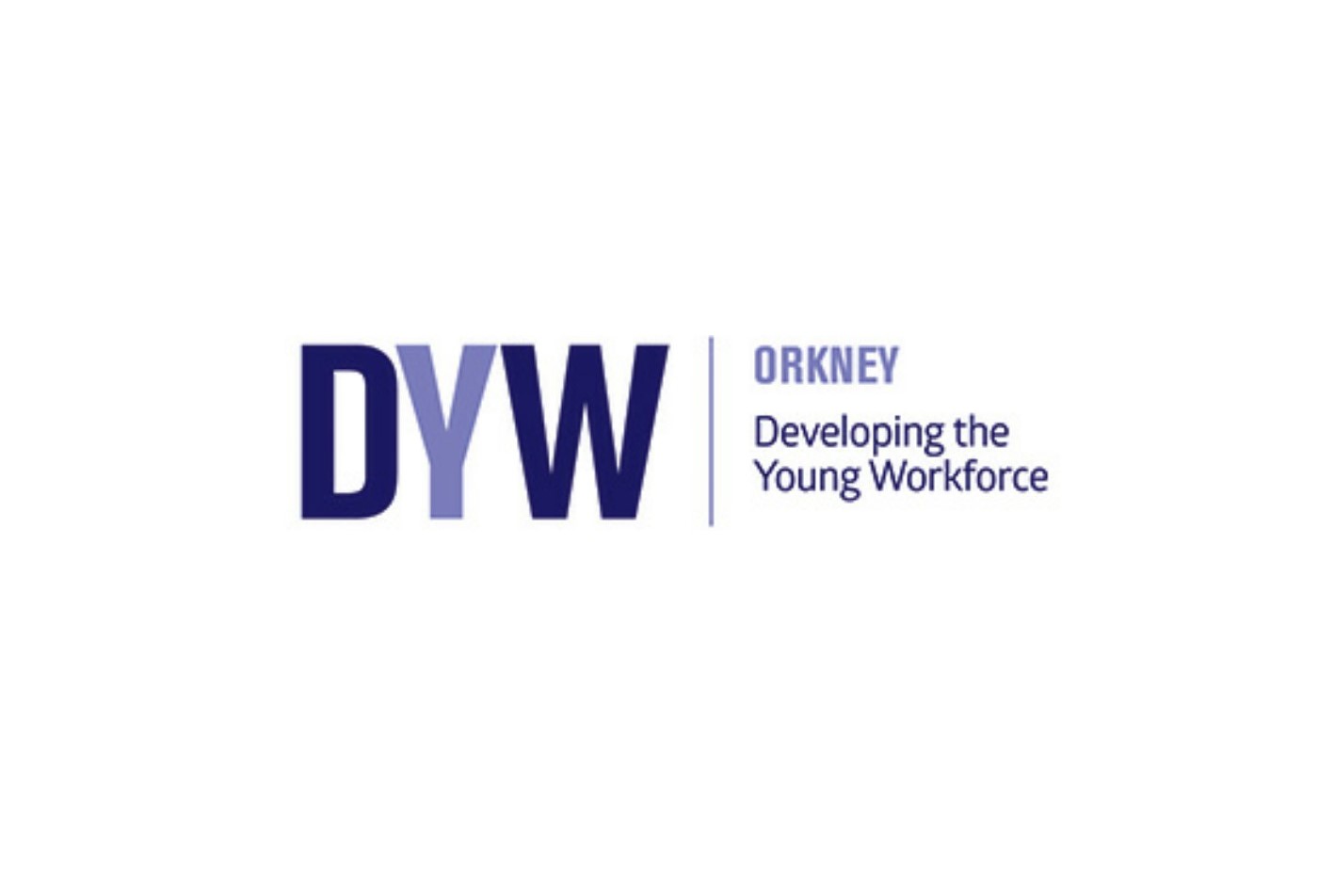 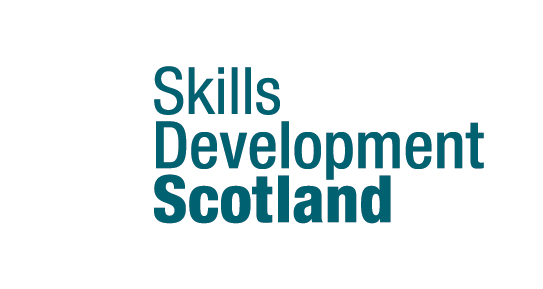 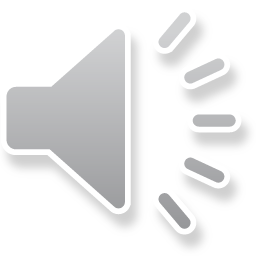 [Speaker Notes: This presentation will help you with looking and finding employment.]
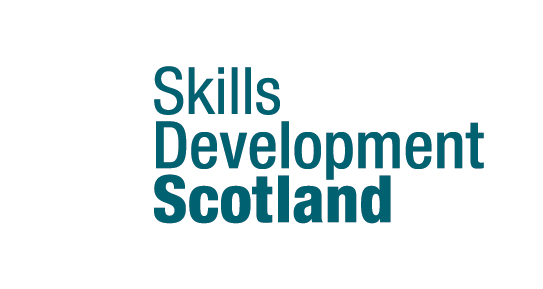 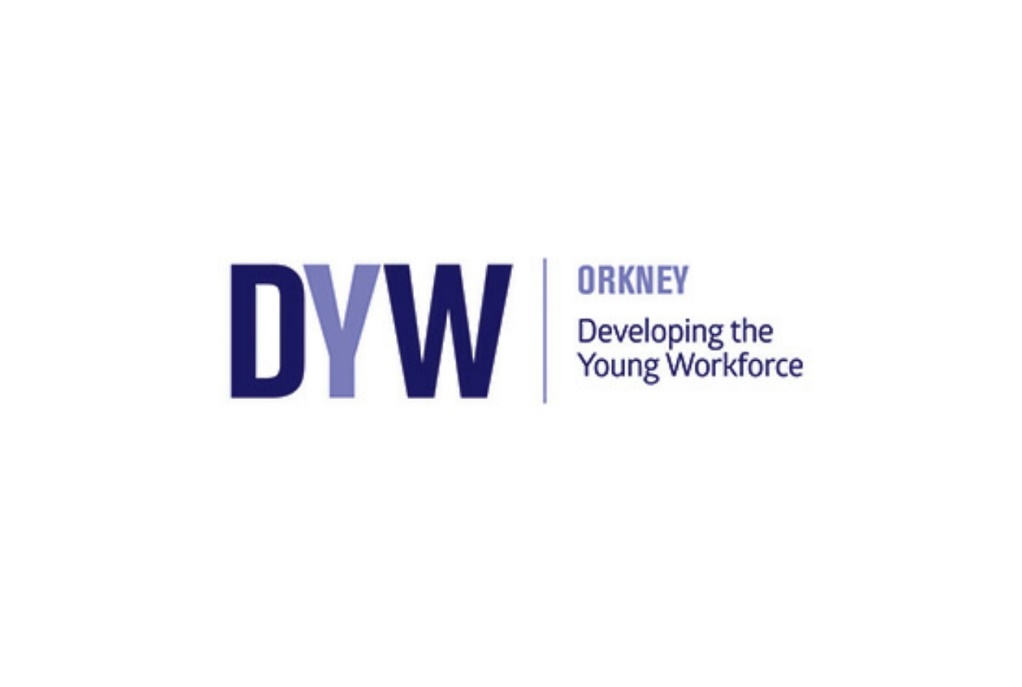 Why Work?

What are the benefits and drawbacks of getting a job? 

If you are unsure about whether getting a job is the right decision for you when you leave school, watch this video which will maybe help you decide. 

www.dyworkney.co.uk/finding-and-getting-a-job
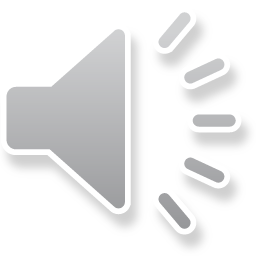 Planning for the Future: Finding and Getting a Job
[Speaker Notes: If you are still thinking about what you are going to do when you leave school or if you have left school and don’t know whether you want to get a job, go to college or something else, this video which has been recorded by two of my colleagues at Skills Development Scotland will help you understand a bit more about the importance of work for your future and the benefits that getting a job can bring you. 

Video available here:  https://www.dyworkney.co.uk/finding-and-getting-a-job.html]
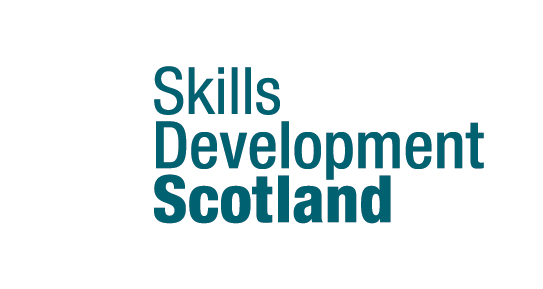 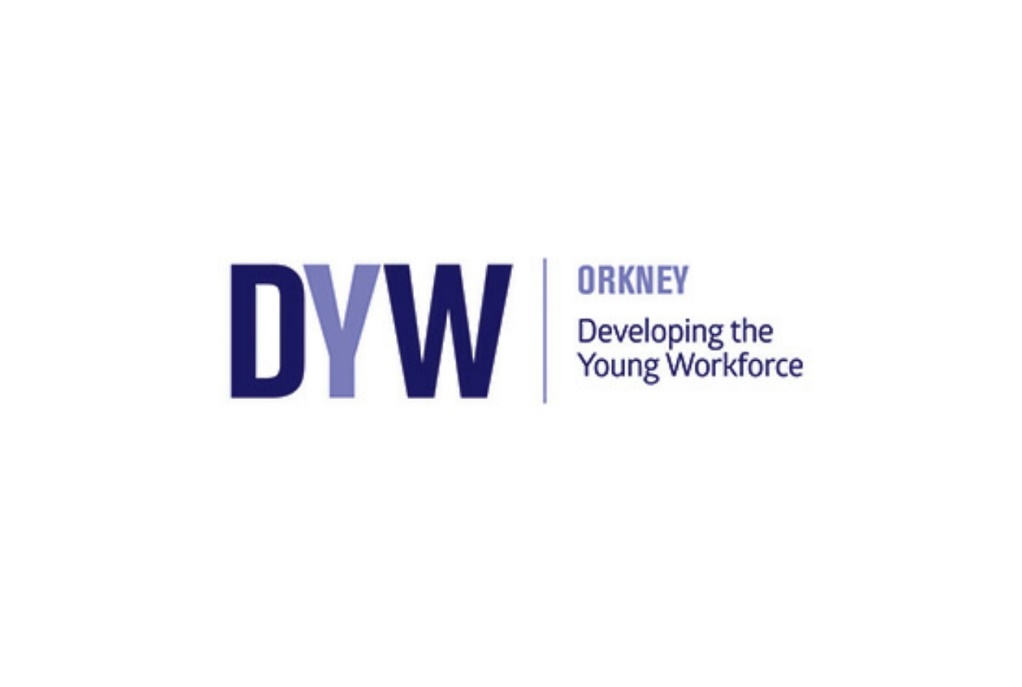 Looking for a Job

What do you need before you start your job search?

To know your skills
A CV
Where to look for a job
How to fill in an application form
How to prepare and be successful in an interview
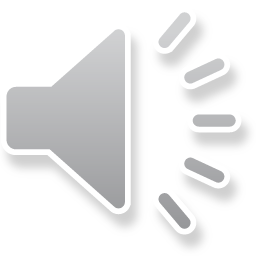 Planning for the Future: Finding and Getting a Job
[Speaker Notes: If you have decided that a job is the next step for you there are a few things you need to do and know before you can start your search.

Firstly you will need to know what your skills are.  Think about what you are good at and how did you develop your skills.  If you are unsure what your skills are there is an activity later on in this presentation which will help you to identify the skills you have.

Before starting your job search, you will also need to have an up-to-date CV.  There is further information about this in the Writing a CV presentation (https://www.dyworkney.co.uk/cvs.html).  You can also use My World of Work to create a CV – you can find a presentation explaining how to do this here:  https://www.dyworkney.co.uk/cvs.html
 
You will also need to know where to look for vacancies and there is more information about this later in the presentation.

Sometimes employers want you to complete an application form when applying for a job. So it is important that you know how to do this.  The Job Application presentation will show you how to do this.  You can access it here:  https://www.dyworkney.co.uk/job-applications.html
 
The last thing you should be familiar with before you start your job search is how to prepare and be successful in an interview.  Again we have recorded a presentation to help you with this, which we would recommend you watch (here: https://www.dyworkney.co.uk/interviews.html).  It is also important that you speak to your network of support including teachers, parents and carers and careers advisers when working on all of these things.]
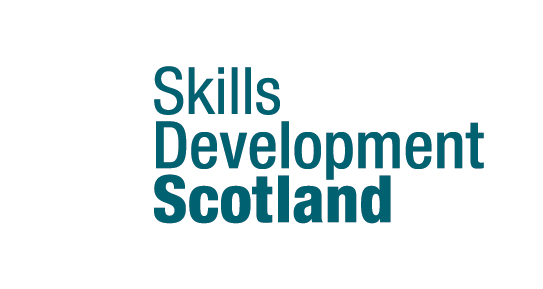 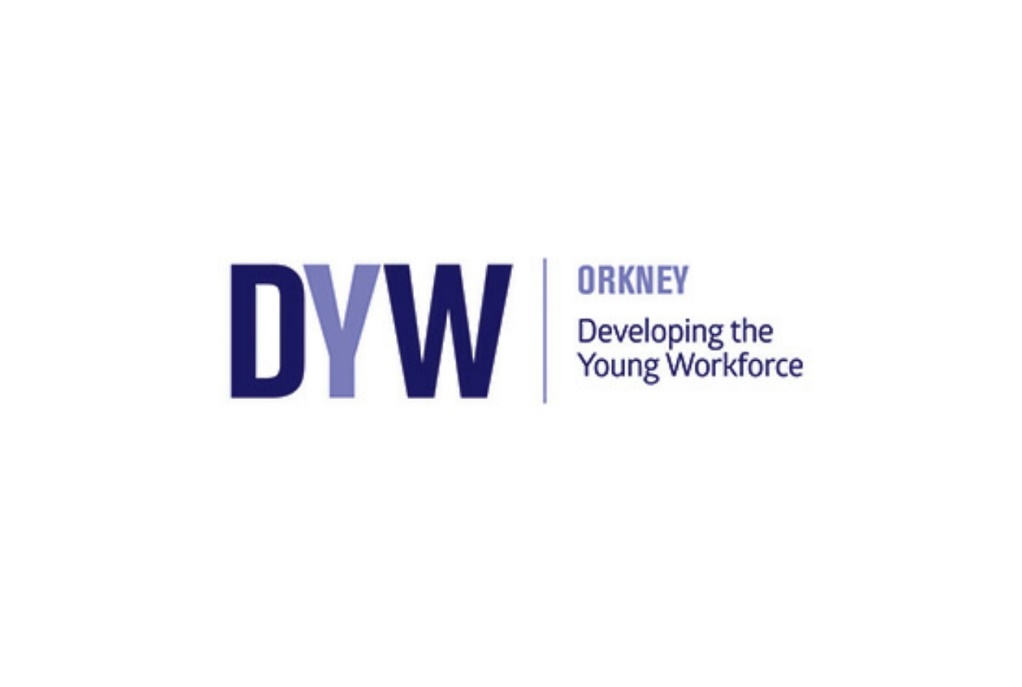 Where to look?

The Orcadian
Social Media
Online – job search websites e.g. www.indeed.co.uk, www.reed.co.ok, www.monster.co.uk
Orkney Island Council vacancies – www.myjobscotland.co.uk
NHS Orkney vacancies – www.apply.jobs.scot.nhs.uk 
Supermarkets and nationwide businesses such as Tesco, Coop, Lidl, Boots and Superdrug will advertise on their company websites but if you wanted to work in any of these places, it would be a good idea to go in and ask if they are recruiting. 
Hidden jobs market
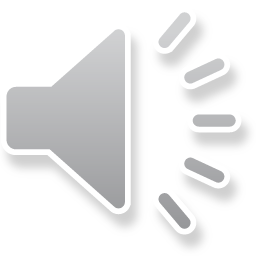 Planning for the Future: Finding and Getting a Job
[Speaker Notes: So once you are prepared to start job searching – where should you look?

Employers in Orkney use a variety of methods to advertise vacancies.  These include, our local newspaper which is available online and in shops every week. New editions are available on Wednesday afternoon.

Many employers will advertise their vacancies online using a variety of websites for example: 
They could use social media – Facebook and Twitter are probably the most used by local employers but be aware they may use others.
There are lots of job search websites which local employers might use also including Indeed, reed and monster. These can also be used if you want to search for work outwith Orkney. You can google job search websites and will find lots more.

One of the biggest employers in Orkney is Orkney Islands Council. All local authorities in Scotland including the OIC, advertise their vacancies using the My Job Scotland Website.

Another big employer in locally is NHS Orkney.  They use www.apply.jobs.scot.nhs.uk to advertise. 

Many businesses, particularly bigger organisations, will use their own websites to advertise their vacancies.  For job searchers, it is important to be checking these regularly and even if they are not advertising on their websites, it is a good idea to go visit the employers premises (if restrictions allow) and ask if they are recruiting or if they will be recruiting soon.  It might be useful to take some copies of your CV with you as they might ask to see it.
There is one other method that local employers in particular, use to recruit and it is The Hidden Job Market.]
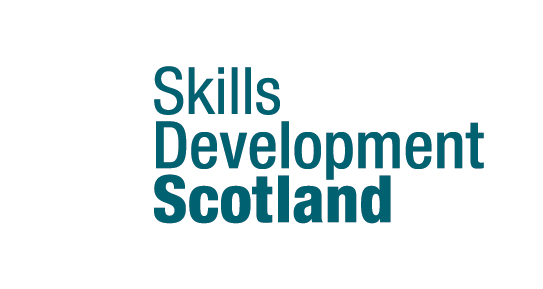 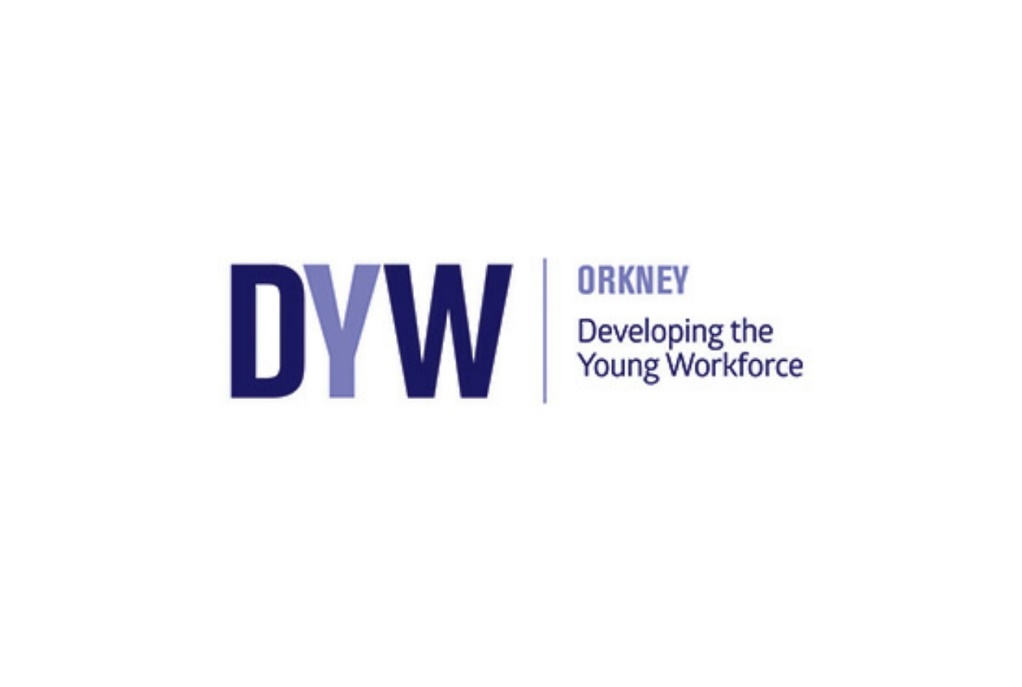 What is the Hidden Job Market?

The hidden job market is a term used to describe jobs that aren't advertised or posted online.

Employers might not post jobs for a number of reasons – for example, they might be trying to save money on advertising, or they might prefer getting candidates through ‘word of mouth’.

Things you can do to access the hidden job market are:
Use your networks
Contact employers you would like to work for
Volunteer with employers of interests
Start with a relief job
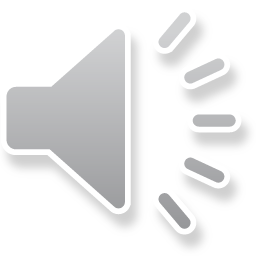 Planning for the Future: Finding and Getting a Job
[Speaker Notes: The Hidden Job Market means all the jobs that are not advertised using traditional methods such local newspaper or online.
 
Often Employers will be looking for staff but won’t advertise. This can be because they are saving money and don’t want to pay to advertise, but it could be that they prefer using word of mouth.  

Some employers will tell people they are looking for staff – maybe through conversations with their families or their existing staff, or maybe even other employers.  They might also tell them the kind of person they are looking for.

It is important that when job searching you use all of your own networks – including your family, friends, teachers, careers advisers, past employers or people you meet day-to-day – talk to them about your job search, ask them about vacancies they know about or employers they have worked for etc. 
Other ways you can explore the hidden job market is to contact employers directly – phone, email or go along in person to ask about vacancies.

Volunteering is another way to find out about jobs which might be available. If you are already volunteering with a company, you might be the first to be approached should they want to employ someone. Also if there is an employer you would like to work with or a job you would like to do ,you might be able to access it through first taking a relief job with the company.  Relief staff can be asked if they want or would like to apply for any permanent hours which become available.]
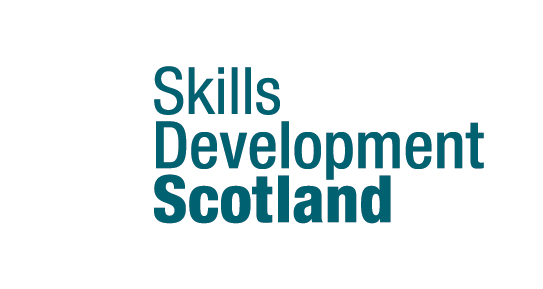 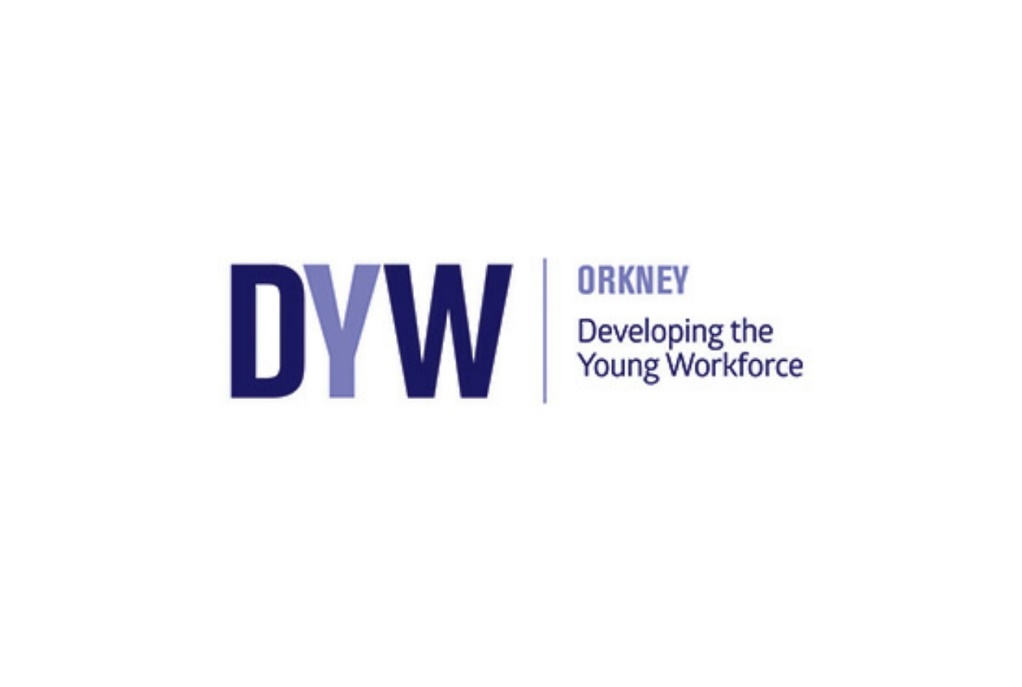 Activities

The activities you can complete for this section are:

Identifying your skills
This is Me?
The Recruitment Process 
Hidden job market: Make a list of businesses or employers you might like to work for and find out how they recruit – use websites/ networking or contact the employer to find out.
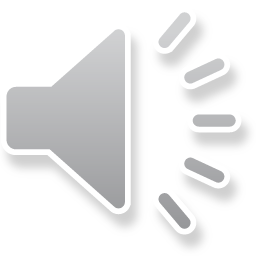 Planning for the Future: Finding and Getting a Job
[Speaker Notes: Identifying Your Skills will help you to explore your key transferrable skills and will be important for your cv, job applications and job interviews
This is Me will help you to identify the skills you have gained through learning and activities you have done both in school and in your spare time. This is important so you can give evidence of your skills in your job applications.
The Recruitment Process is a group activity which would be best done with the rest of the class, however if this is not possible, it would be useful to read through it and look at all the information included.

As I mentioned before to access the hidden job market, it is useful to make a list of employers you might like to work for and find out how and when they recruit.  Use your networks to find out more or contact the employers direct.  Keeping a journal of your research and information you have found out, as well as a note of the jobs you have applied for, will help you to keep organised and positive.]
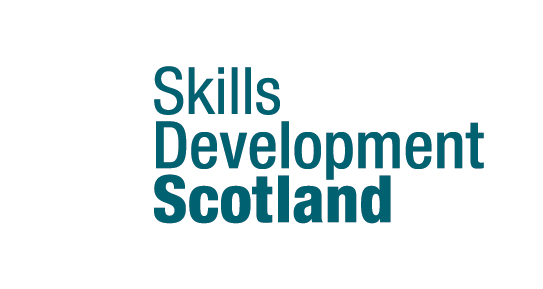 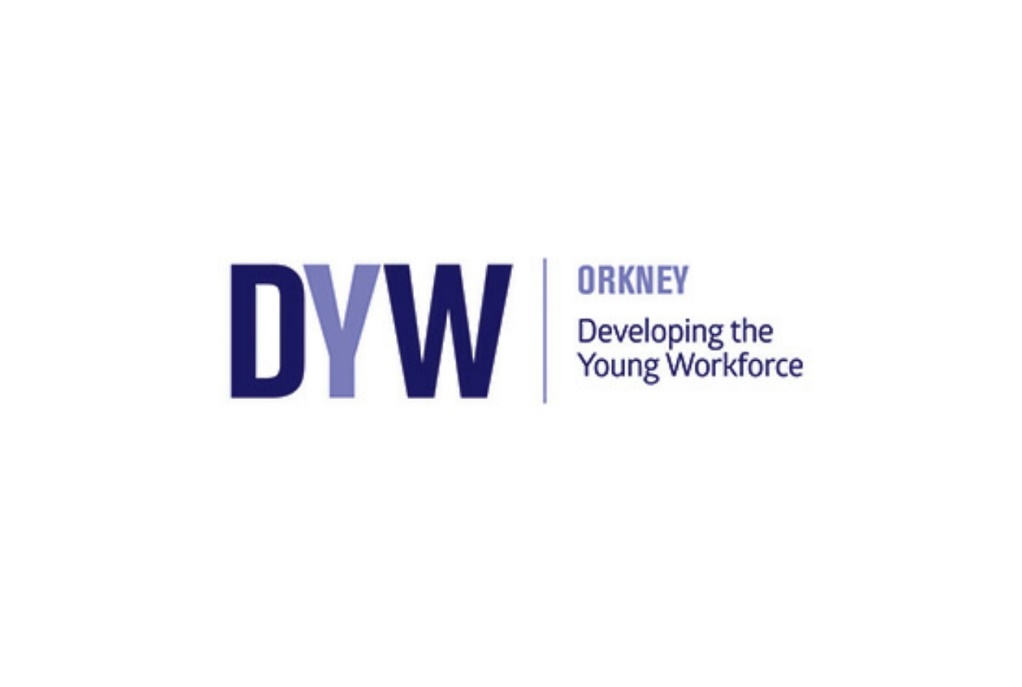 Further Information

If you would like to find out more about looking for a job, you can visit www.myworldofwork.co.uk or www.dyworkney.co.uk

You can also contact myself or another careers adviser on 01856 87 2460 or by emailing kirkwall@sds.co.uk
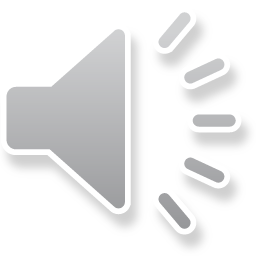 Planning for the Future: Finding and Getting a Job
[Speaker Notes: You can find further information about job searching on MyWorld of Work and the DYW websites.  If you would like to discuss anything you have seen in this presentation, you can contact myself or one of our other careers adviser on 872460 or by emailing kirkwall@sds.co.uk]